Indicateurs 2eme trimestre 2024Périmètre REIMS
Réunion CSSCT du 05/09/2024
Sommaire
1 | Accident du travail
5 | Suivi des actions 2024
2 | Formulaire d’actions
6 | Aménagements de poste TH
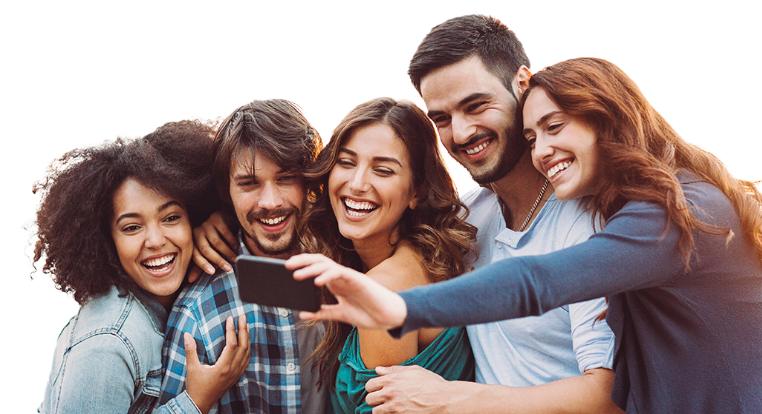 3 | AOF
7 | Absentéisme
4 | Inaptitude
2
1 – Accident du travail
3
Accidents du travail
Suivi Accident de travail - Centre de REIMS / T2 2024
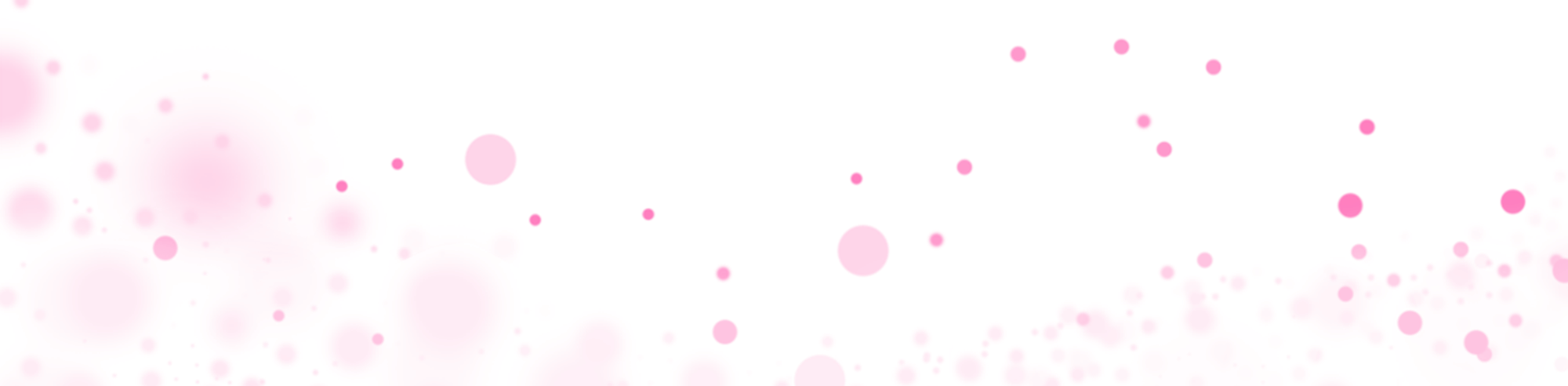 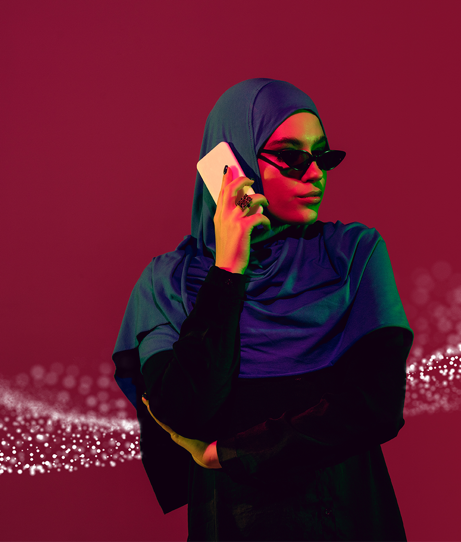 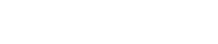 2 – Formulaires d’action
Formulaire d’actions
Global T2 2024 / Ventilation FA T2 2024
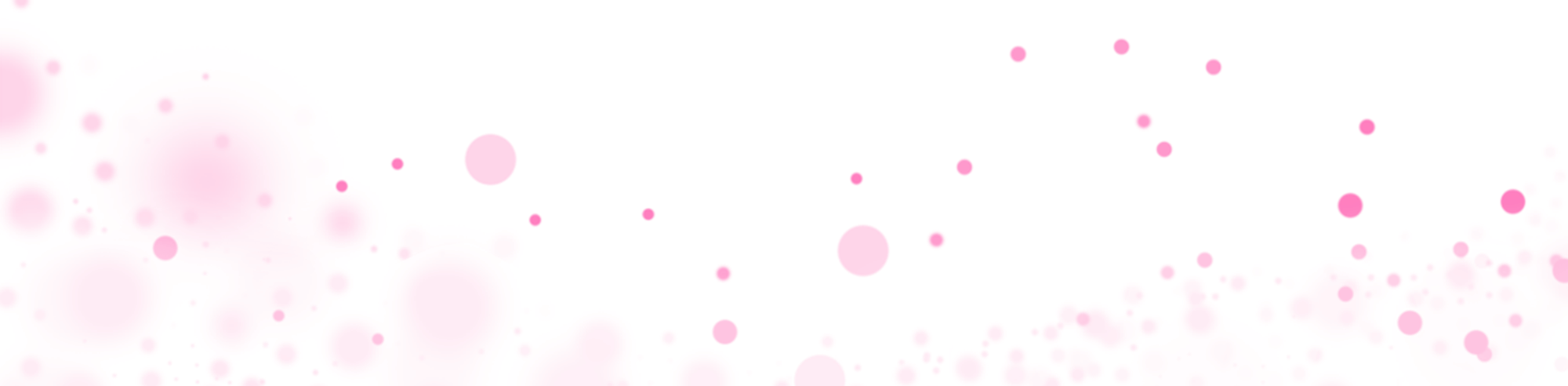 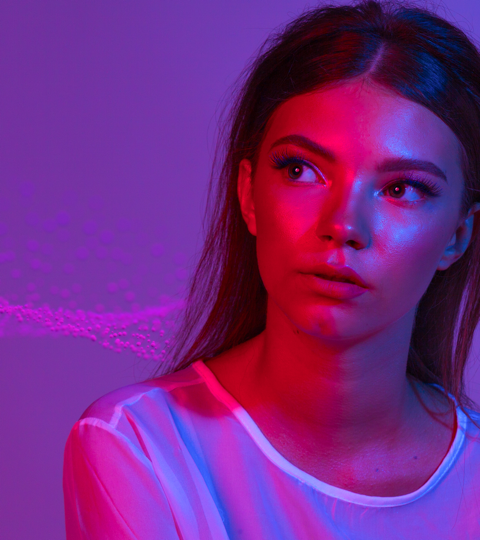 3 - AOF
AOF
T2 2024
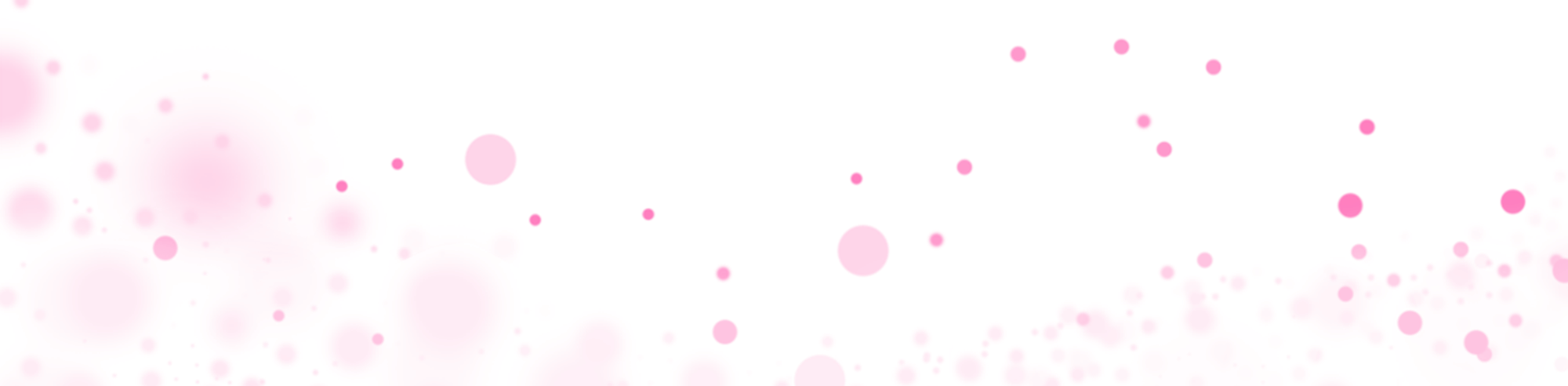 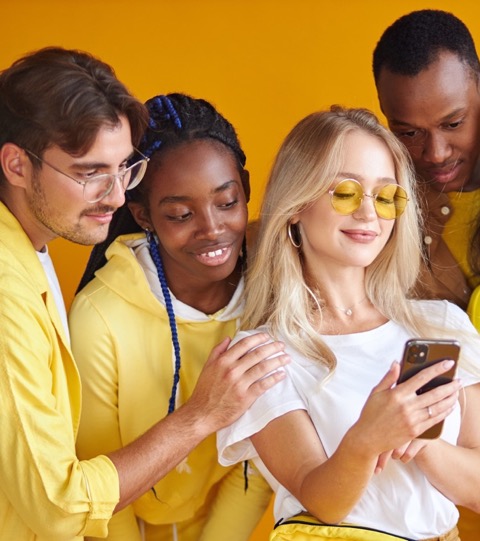 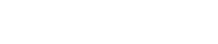 4 - Inaptitude
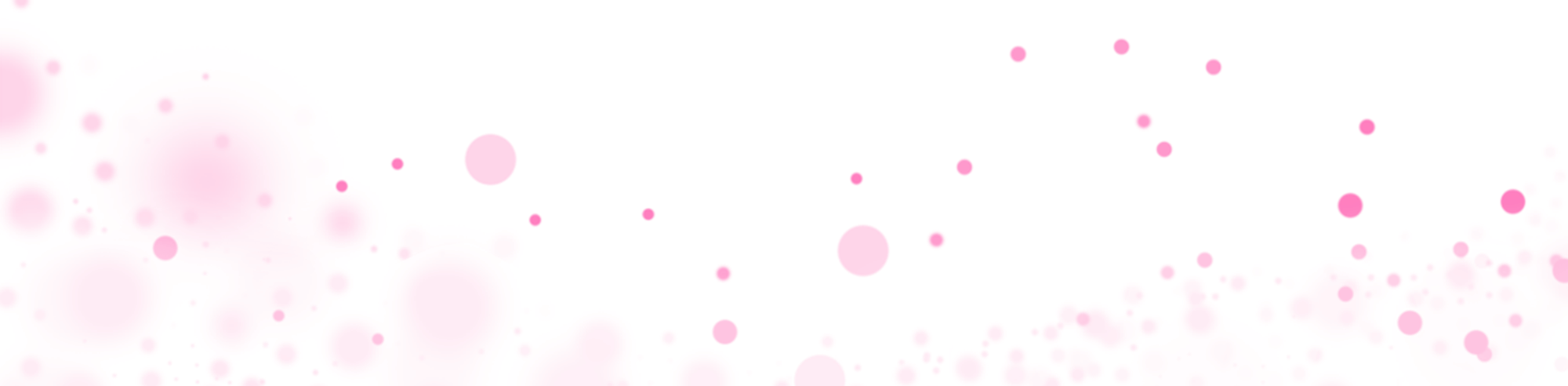 Inaptitude
T2 2024
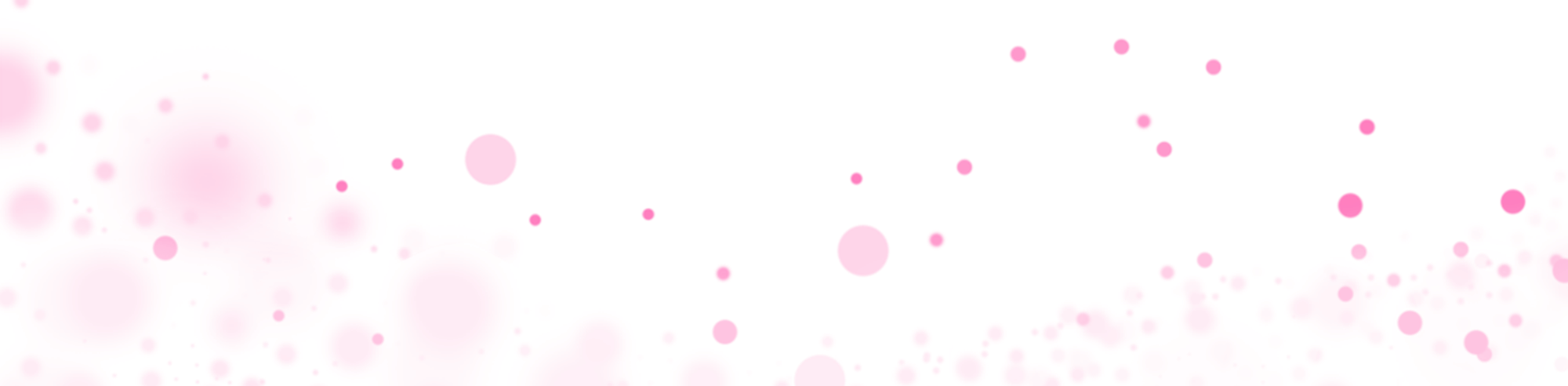 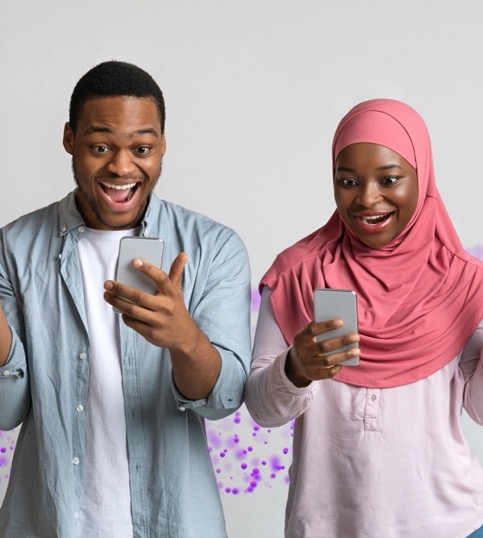 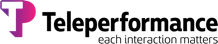 5 – Suivi des actions 2024
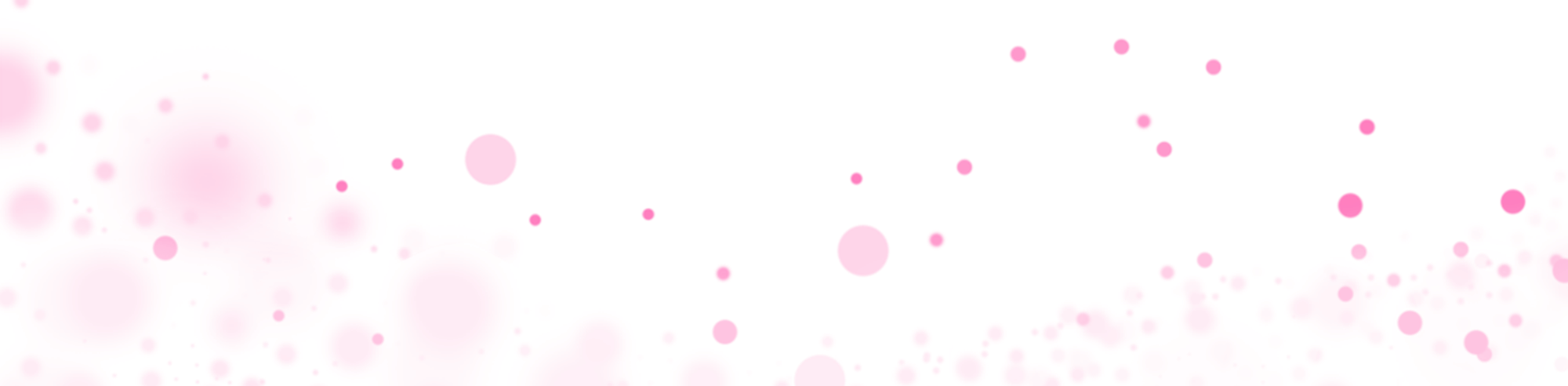 Actions prévues en 2024 réalisées sur le T2 2024
T2 2024 - Centre de REIMS
-Revues trimestrielles fonctions support
-Animation Paques
-Campagne Great Place to Work
-Mise en place télétravail sur Air Liquide
-Reunion manager et salarié en situation de handicap
-Animation Live fête de la musique
Lancement du déploiement des bras triple écrans sur le plateau OWF
Installation de la nouvelle reserve SG/IT
Achat de 2 micro-ondes en salle de pause
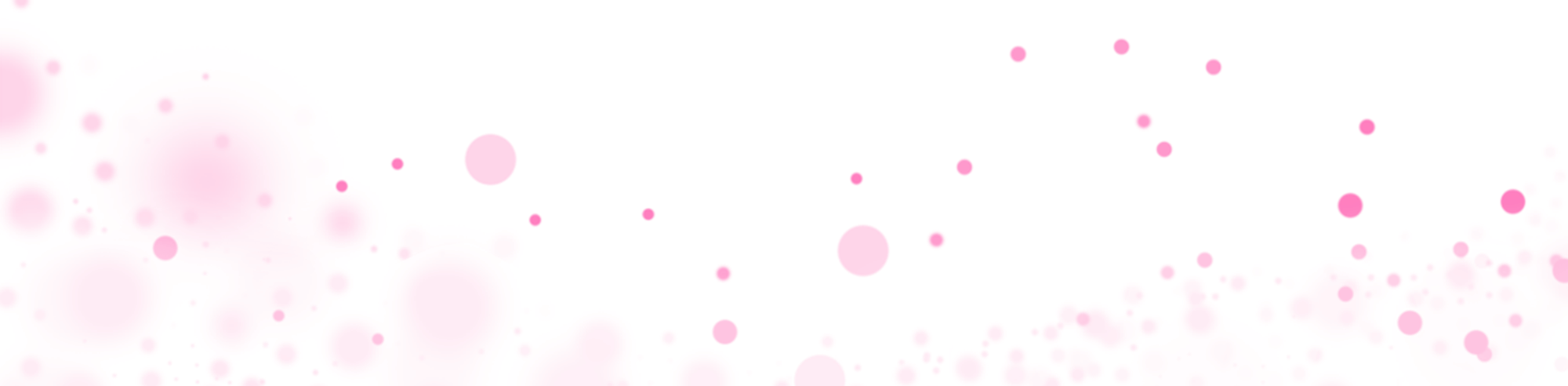 Réunion managers et collaborateurs en situation de handicap.
Remplacement de la poignée de fenêtre du fond du plateau 3
Remplacement de 9 pompes de relevages sur des cassettes de climatisation
Passage de la climatisation en mode été
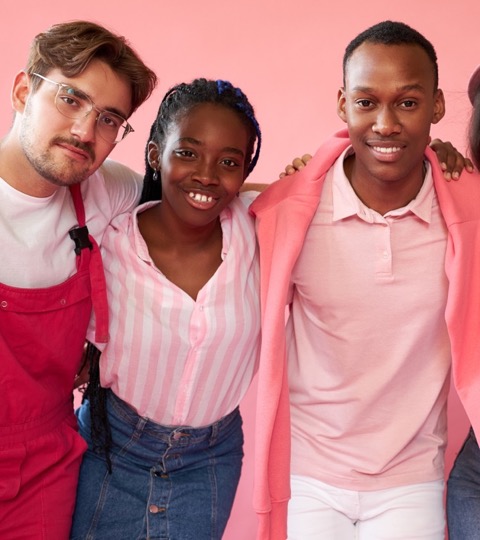 6 – Aménagement de postes TH
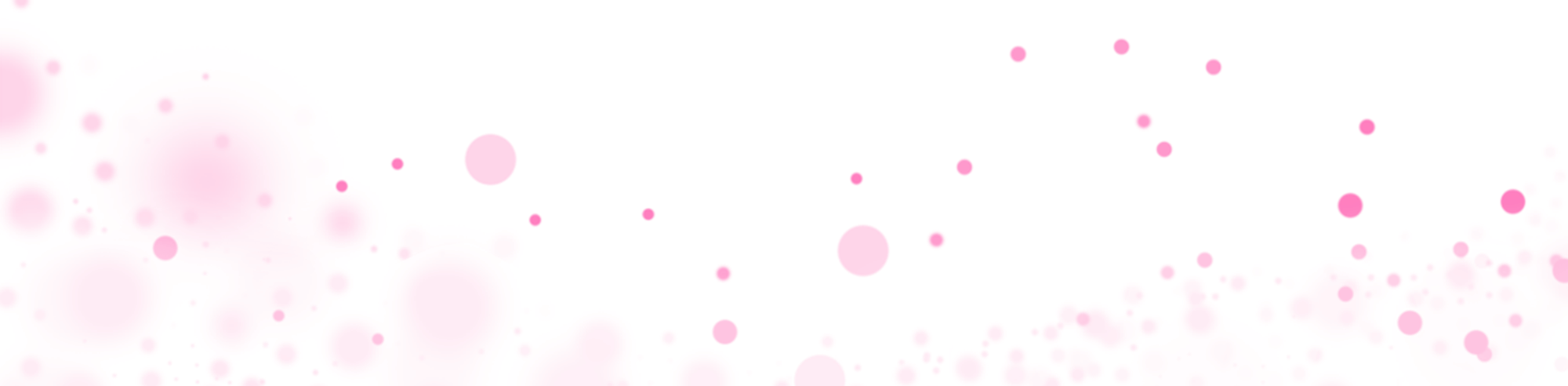 Aménagement de poste TH
T2 2024
8 collaborateurs en situation de handicap sur le centre Reims (Taux national 9,34%)
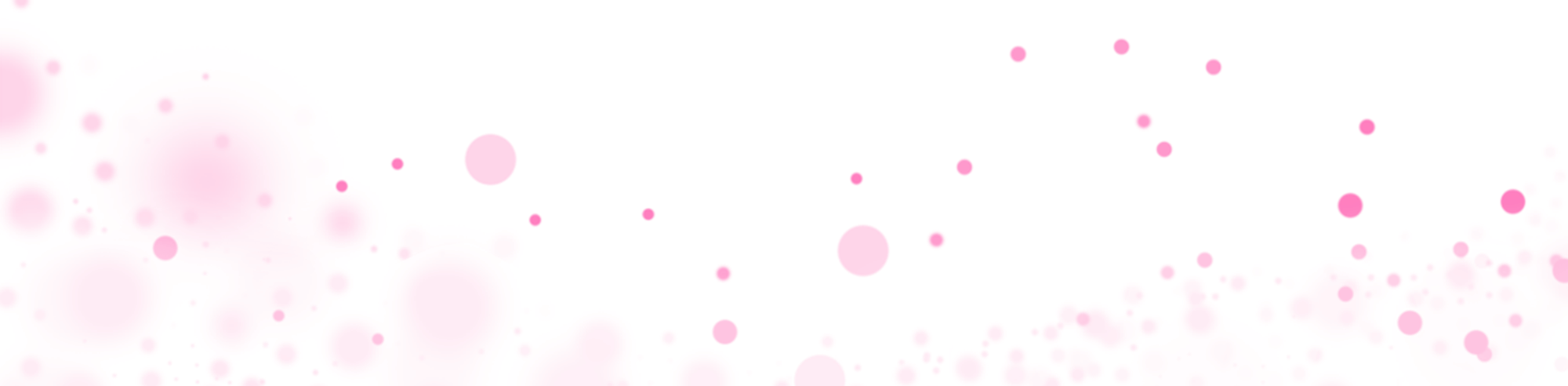 14
7 – Absentéisme
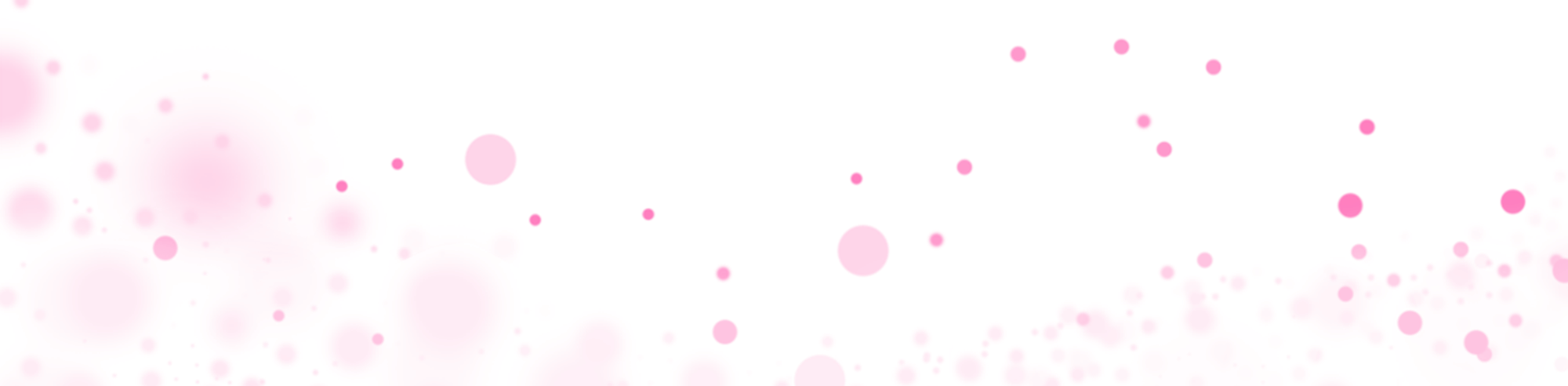 15
Absentéisme
Répartition par type d’absence et de contrat / centre de REIMS / T2 2024
Répartition par motif sur l’absentéisme global:
Répartition par type de contrat sur l’absentéisme global :
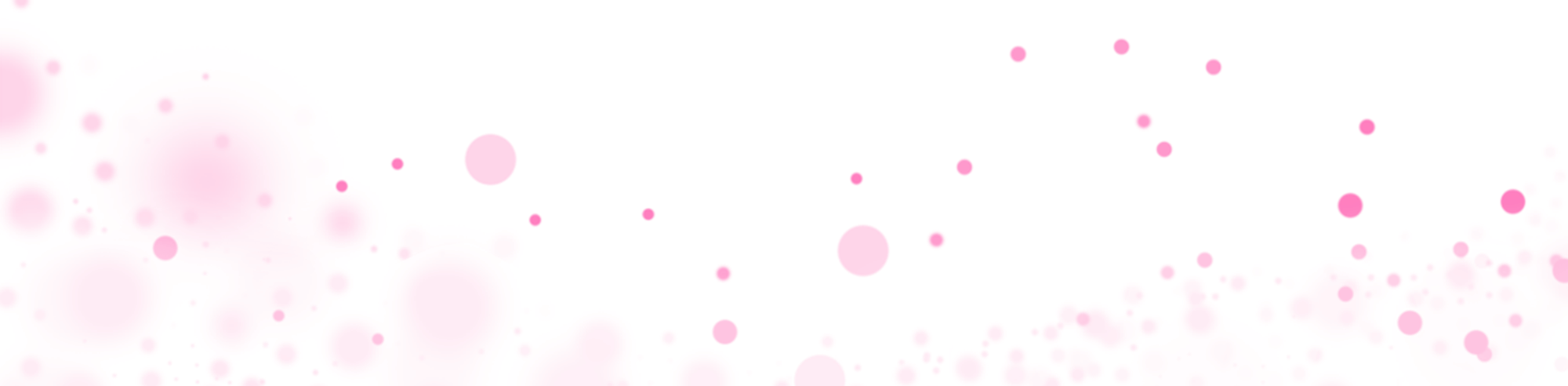 Absentéisme
Evolution du taux d’absentéisme du centre de REIMS  / T2 2024
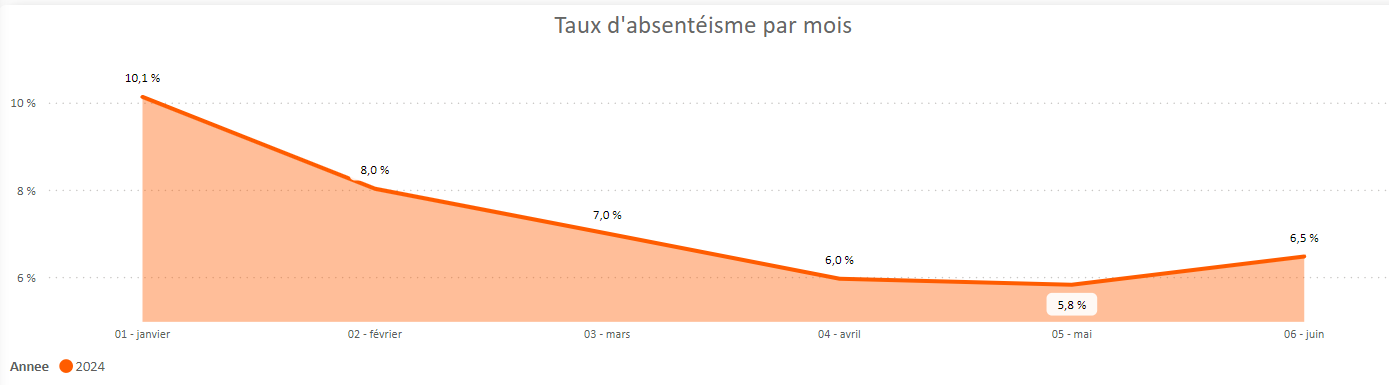 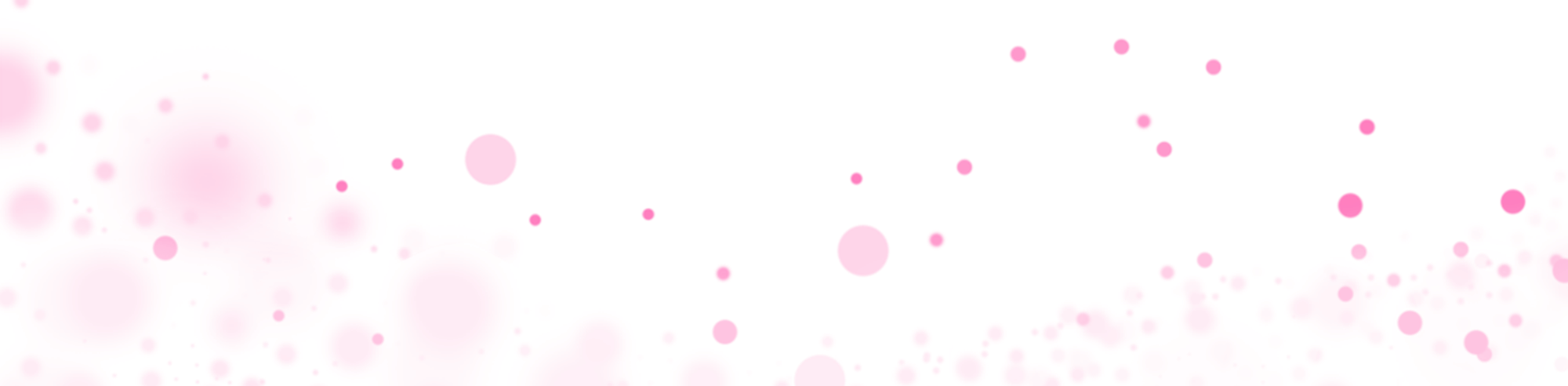 Absentéisme
Répartition par type d’absence et de contrat en WAHA du centre de REIMS / T2 2024
Répartition par motif sur l’absentéisme global:
Répartition par type de contrat sur l’absentéisme global :
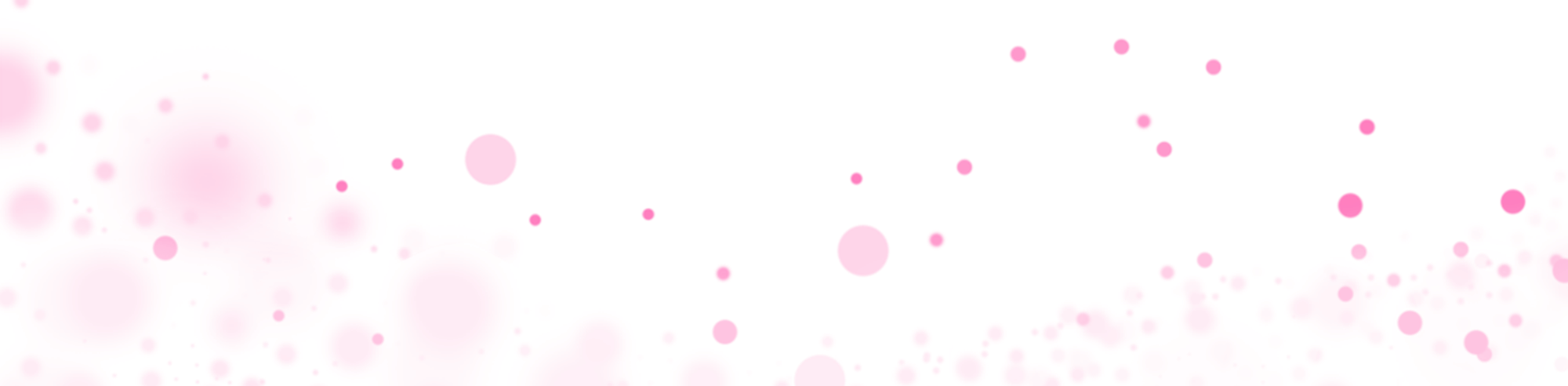 Absentéisme
Evolution du taux d’absentéisme en WAHA du centre de REIMS  / T2 2024
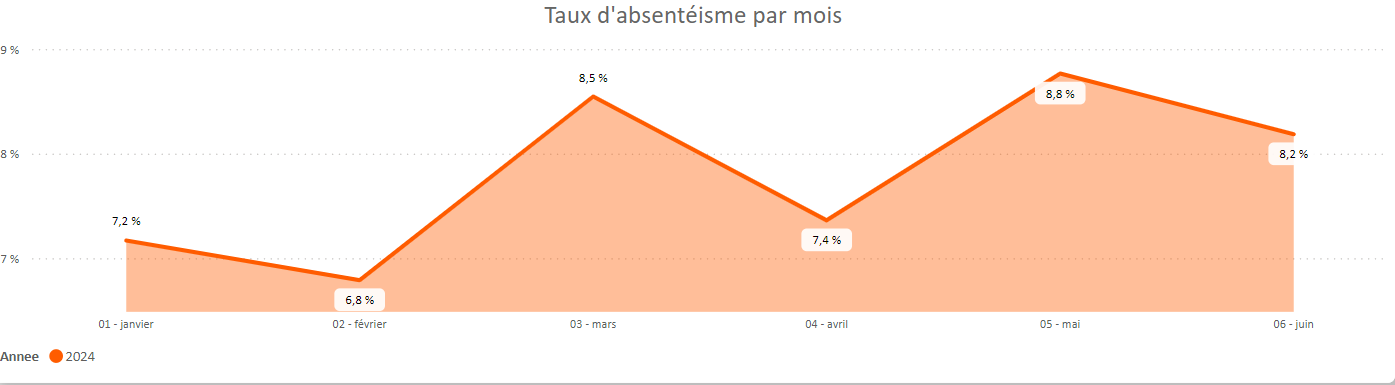 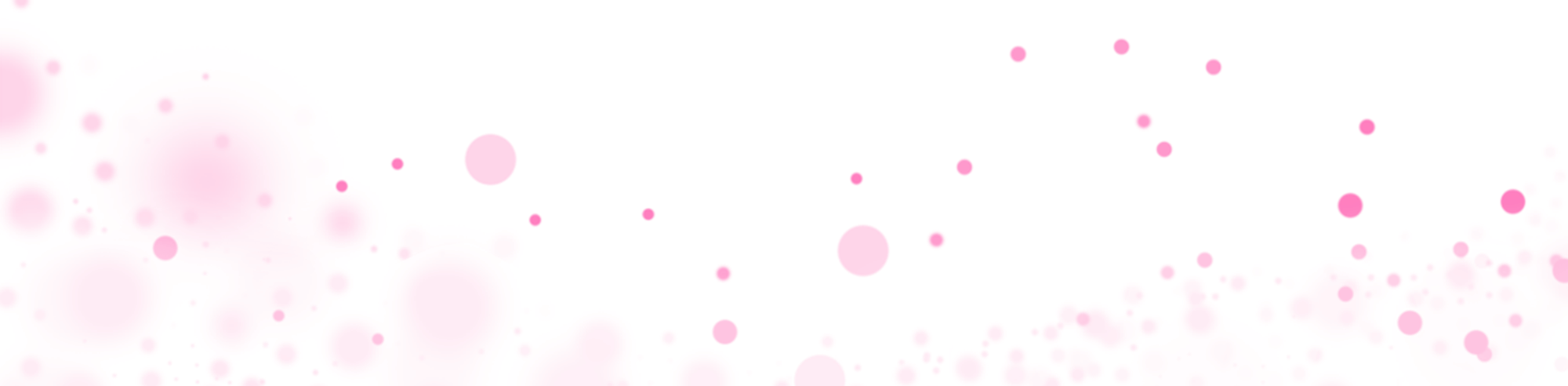 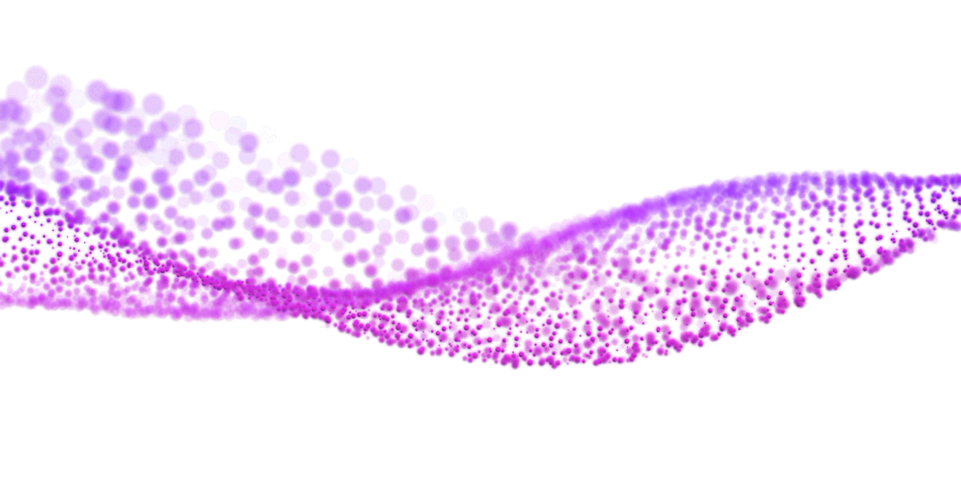 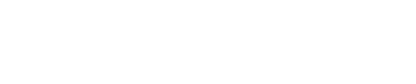 20
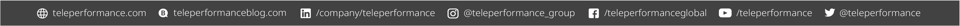